Final Project
Page Two: Derek Jeter
Derek Jeter
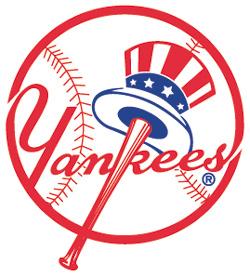 Born: June 26, 1974
Jersey Number: 2
Career Awards:
9x All Star selection (1998, 1999, 2000, 2001, 2002, 2004, 2006, 2007, 2008)
4x World Series champion
3x Gold Glove Award winner (2004, 2005, 2006)
3x Silver Slugger Award winner (2006, 2007, 2008)
Career Stats 1996-Present
Batting Average: .316
Hits: 2560
Home Runs: 210
Runs Batted In: 1013
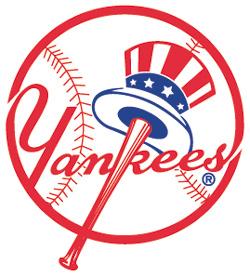